Организация адресной методической поддержки школ на муниципальном уровне на основе результатов оценочных процедур
Сапунчик Е.А.
методист
МАОУ ДПО «ИМЦ» 
Новокузнецкий муниципальный район
Направления по повышению качества образования в школах с низкими результатами обучения и школах, функционирующих в неблагоприятных социальных условиях (на 2019-2020 гг.)
Обеспечение организационной и материально-технической поддержки школ с низкими результатами обучения и школ, функционирующих в неблагоприятных социальных условиях

Методическая поддержка педагогических и руководящих работников школ с низкими результатами обучения и школ, функционирующих в неблагоприятных социальных условиях

Обеспечение психолого-педагогического сопровождения обучающихся и их семей

Сокращение разрыва в результатах обученности между общеобразовательными организациями с наиболее высокими и наиболее низкими образовательными результатами
[Speaker Notes: В Новокузнецком муниципальном районе 6 школ, функционирующих в сложных социальных условиях и показывающих стабильно низкие образовательные результаты.]
Средства по выявлению причин низких результатов:
Анализ ГИА; 
Анализ результатов ВПР, ДТ; 
Анализ анкетирования педагогов; 
Анализ методических аудитов;
Анализ публичных докладов.
Причины, влияющие на низкие результаты:
необъективное оценивание обучающихся на предыдущих этапах обучения;
отсутствие индивидуальной работы с выпускниками по выявлению проблем в обучении;
слабый внутришкольный контроль со стороны администрации школы;
обновление педагогического коллектива, специалисты без опыта работы;
менее 5% родителей обучающихся данных учреждений имеют высшее образование;
более половины родителей – безработные;
дети, состоящие на внутришкольном контроле и ПДН.
Решения по сложившейся ситуации
Рекомендации методистов ИМЦ по различным направлениям;
Практико-ориентированные семинары;
Консультации специалистов УО;
Количество участников муниципального этапа Всероссийской олимпиады школьников
Материалы к веб-семинару «Организация адресной методической поддержки школ на муниципальном уровне на основе результатов оценочных процедур»
http://imcnkr.ucoz.ru/index/rmo_zamestitelej_po_uvr/0-65
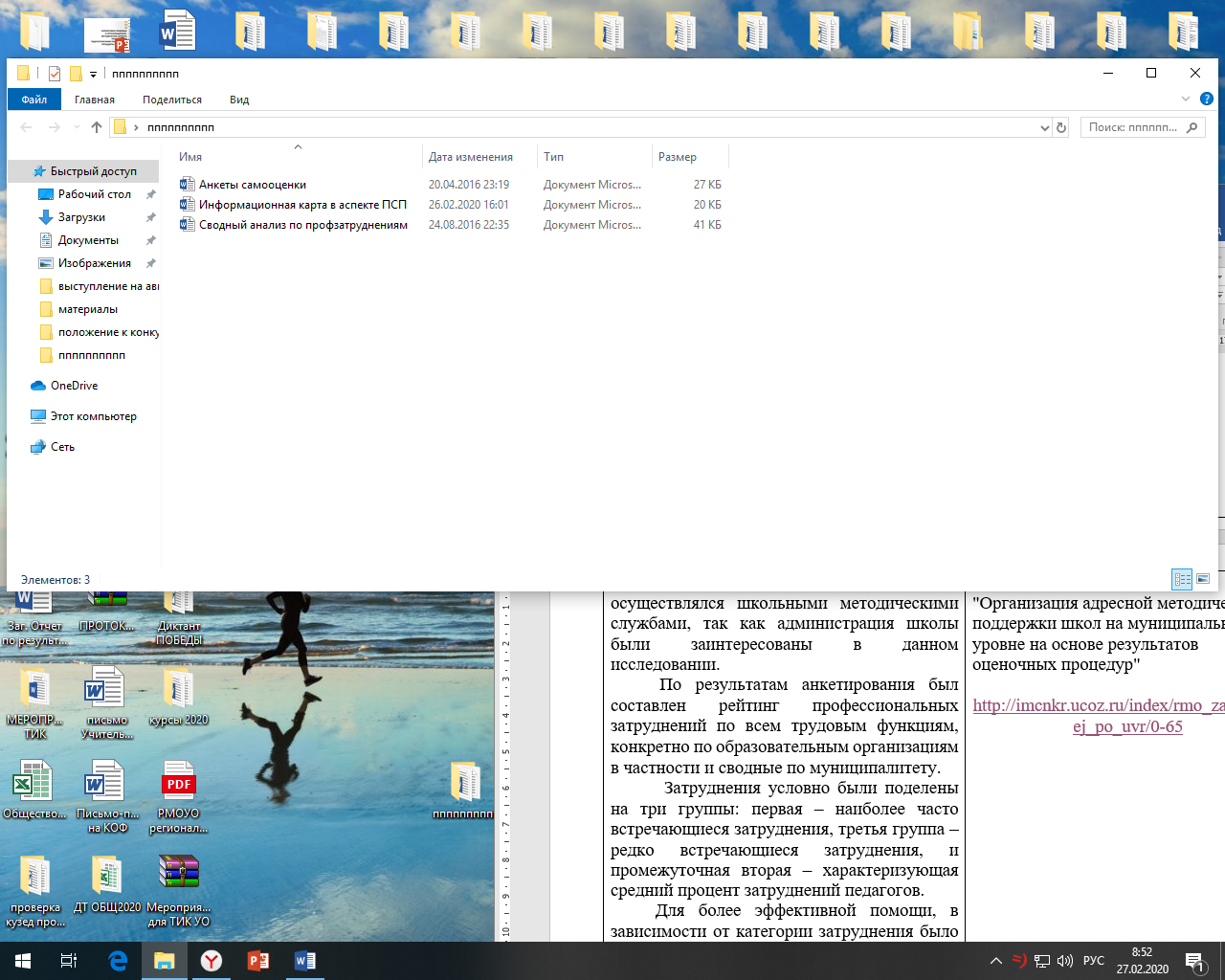 Спасибо за внимание!
МАОУ ДПО «ИМЦ НМР»
654041, Кемеровская обл.,
г. Новокузнецк, ул. Сеченова, 25
тел. 77-25-32
 http://imcnkr.ucoz.ru/